CSI Grant & Finance Session
March 2025
Agenda
CSI Finance Team Introduction
School Finance: MLE Update
School Finance: Enrollment Workbook Epicenter Update
SFA: New Software Update
Grants: READ Budget Process
Grants: IFR General Ledgers Submissions
Grants: CSI School Travel Reimbursements
Grants: Upcoming Opportunities
Grants: Grant Deadlines & Misc
[Speaker Notes: Welcome! Its busy day and thanks for being here to help with the move, learn about finance and some of our work. Today you'll hear from, Ilene Agustin our School Nutrition Manager, and Marcie Robidart our Grants Fiscal and Acct'ing  Manager and myself. Review Agenda]
Virtual Meeting Logistics
Keep microphone muted until speaking

For questions
Type in chat
Use “Raise Hand” feature
Unmute

Zoom Notetaker Apps
Allowed only during recorded sessions 
We will remove note taker applications once recording has stopped to support organic, free-flowing conversation among participants and speakers
CSI Finance & SFA Team - Introductions
SFA Software
CSI is switching software from Titan to Primero Edge
Training with Nutrition staff this spring
Software runs on hardware that has Windows such as a laptop, the school can purchase hardware from Primero Edge if they would like to.
MLE Update
During the February Joint Budget Committee figure setting meeting, our MLE appropriation was reduced from $49,220,696 to $48,422,849
Reduction is due to the $49,22,696 over-estimating MLO revenues for many districts due to the methodology used in the Legislative Councils estimate. 
$48,422,849 now based on actual MLO  revenue data districts submitted to CDE this last December, for what they plan to collect for CY25
Updated annual amounts by school sent to finance contacts via email
We will continue to make payments monthly
If the state updates are appropriation (in our financial system) in the next month or two, we'll distribute all remaining allocations as a lump sum at that time
Enrollment Workbooks  - Epicenter
The Epicenter submission for enrollment workbooks should be ready by early April
CSI staff are currently working on finalizing templates for each school
Once complete, these will be loaded into Epicenter for each school to see within their submission
The due date for these to be completed will be Monday, May 5th
READ Budget Process
FY25
Revisions accepted in Epicenter through June 3, 2025
Download current version of workbook via Epicenter to make changes
Prior versions do not have current allocation or activity ID #

FY26
Budgeting process will run like Title/ESSA
Workbooks will be released to schools after April 15, 2025
Working with draft allocations based on prior year until finalization in the fall
Due back in Epicenter May 19, 2025
CSI School Travel Reimbursements
PD scholarships should be submitted in GrantVantage
Found under FY25 Title IIA (Every Student Succeeds Act) -> Sub-Award: TIIA (CSI Admin) -> Sub-Award: TIIA-CSI PD (school acronym)
A complete submission includes:
Completed reimbursement form, signed by both the traveler and a school-level approval (OR signatures via RFF form)
Mileage map verifying mileage from school to event location 
Registration receipt
Hotel receipt (if awarded/requesting)
Taxes will not be reimbursed
Per diem/incidentals not included in awards
Proof of payment
Requests may be higher than the amount shown in GV if awarded costs were higher than CSI estimate (ex: registration cost)
Other reimbursement requests outside of PD scholarships should still be submitted to CSI Accounts Payable (ex: School Leader Meeting)
(IFR) Submission Collections
ECEA (3130) - Exceptional Children's Educational Act
Monitor ECEA funding to ensure full utilization and verify that schools spend at least the required proportionate share of the SPED reserve from general funds.
SPED reserve: $100 per SPED student, up to a maximum of $90,000
Ensure all expenses are coded correctly to maintain Maintenance of Effort (MOE) compliance, with reported spending exceeding the 3130 allocation
MOE compliance is required for eligibility for federal IDEA funds.
Determines additional allocation eligibility at year-end.
Required for High Needs Grant awarding and potential mid-year allocation increases.

ECEA GT (3150) - Gifted and Talented
Ensure that all allocated funds are fully spent within the award year.

ELPA (3140) - English Language Proficiency Act
Ensure that all funding is spent within the year it was awarded.
IFR: General Ledger Submission Requirements
Must reflect all expenditures from the entire fiscal year up to the current quarter end.

Must include detailed expenditure breakdowns, not just summaries.
We do not need any other detail or backup documentation aside from the general ledger

Acceptable formats: Excel or PDF.
For PDF submissions, ensure the printable size is set correctly to facilitate an easy review of total spending.

Profit and Loss reports are not an acceptable substitute for a General Ledger.

The SPED team will follow up with schools reporting less than 75% of allocated spending.
Open Competitive Grants
View current CSI Grant & Funding Opportunities
Upcoming Grant Deadlines
*Reminder: Schools exempt from FY2024-25 milestones do not need to submit exception requests for Milestone #3.  Exempt school requirement is overall progress only.  Type 'complete' in Epicenter task to acknowledge the deadline.
Thank you
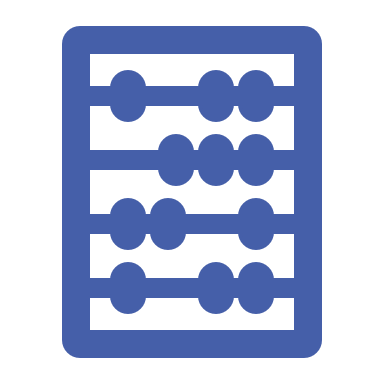 Thank you
Thank you!
Session Feedback Survey
School Finance and Grant Training/Resources Link